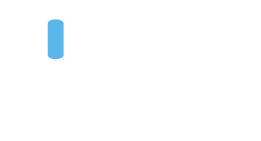 Webinaire Plan’Éval :présentation générale
DGER – Institut Agro Dijon – CNERTA-DATA
Mai – Juin 2023
Introduction
5 sessions : même contenu, même objectif
Inscription obligatoire des participants sur Livestorm

Déroulement de la séance
Diaporama interactif et démonstrations vidéo
Enregistrement de la séance 
Pas de prise de parole des participants (micro participant coupé)
Possibilité de poser des questions via le chat :
Aucune réponse ne sera apportée en direct.
Les questions seront catégorisées MAJEURES ou MINEURES.
En fin de webinaire, les questions MAJEURES seront abordées.
Toutes les questions feront l'objet d'une réponse dans la FAQ qui sera publiée sur Chlorofil et le site support du CNERTA à l'issue des 5 sessions programmées.
Mise à disposition de l’enregistrement du webinaire à l’issue des 5 sessions sur le site du CNERTA
Mai - Juin 2023
2
Plan'Éval - Déploiement général - Rentrée 2023
Intervenants
Introduction
Éric DUMOND / Marie-Anne CAMBOURS – DGER

Animateurs
Séverine DESCHAMPS - CNERTA 
Jérôme LAURENT - DGER
Marguerite de TOURNADRE - DGER

Gestion du chat
Frédérique CHABENAT - CNERTA 
Thomas FAUCILLE - CNERTA
Isabelle MASSON - CNERTA 
Anthony TRIBOULIN - CNERTA
Calendrier des sessions :
Mardi 16 mai 2023
Mardi 23 mai 2023
Jeudi 25 mai 2023
Mardi 30 mai 2023
Jeudi 1er juin 2023
Mai - Juin 2023
3
Plan'Éval - Déploiement général - Rentrée 2023
Quoi?
Quand?
Pour-
quoi?
Programme
Qui?
Où?
Com-
ment?
Objectifs et aspects règlementaires
Environnement Plan’Éval et processus CCF
Présentation générale de l’outil
Accompagnement
Retour sur le webinaire
Mai - Juin 2023
4
Plan'Éval - Déploiement général - Rentrée 2023
Pourquoi une nouvelle application Plan’Éval ?
Objectifs et avantages
Règlementation
Proposer un outil simple, performant et partagé par tous les acteurs CCF
Faciliter les échanges
Harmoniser les usages en établissement
Réduire les temps de (re)saisie, et compléter simplement chaque plan avec les spécificités propres à l’établissement
Permettre de mieux gérer l’organisation des contrôles des apprenants en situation particulière
Gérer automatiquement les droits d’accès à l’application pour les profils « temporaires »
Remettre un cadre réglementaire à l’organisation du CCF 
Redonner leur rôle et leurs responsabilités à chaque acteur CCF
S’appuyer directement sur les données du référentiel d’évaluation national (REFEA)
S’adapter facilement et rapidement en cas de changement tardif des référentiels
Archiver de façon dématérialisée les plans, permettre la consultation en ligne des données et être mieux protégé en cas de recours des familles
Accompagner les établissements dans leurs démarches de demandes d’habilitation à la semestrialisation
Mai - Juin 2023
5
Plan'Éval - Déploiement général - Rentrée 2023
Quand accéder à Plan’Éval ?
Mercredi 07 juin 2023
Déploiement V1.0
Application Plan’Éval V1.0 accessible à TOUS les établissements de l’enseignement agricole suivants : lycées, CFA, MFR, établissements UNREP et CNEAP
Fin juillet 2023
Déploiement V1.1
Version de rentrée
Plan'Éval déployé pour gérer les apprenants entrant dans un cursus CCF en septembre 2023
Le 04 avril 2023, l’application Plan’Éval a été ouverte en environnement de qualification, à un groupe de bêta-testeurs qui a participé activement au recettage de l’outil.
Merci à eux.
Le
Saviez-
vous
?
Mai - Juin 2023
6
Plan'Éval - Déploiement général - Rentrée 2023
Ecosystème – flux d’informations
AGRICOLL
Gestion des comptes des agents
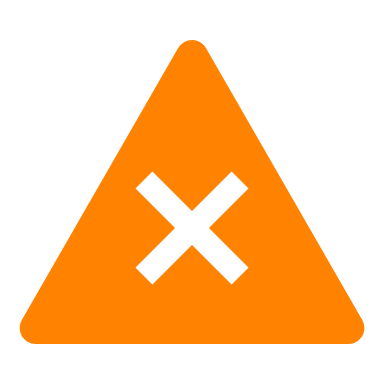 Point d’attention :

Plan’Éval s’alimente de plusieurs sources de données et alimente lui-même d’autres briques du système d’information.

Des éléments manquants peuvent entrainer des anomalies dans la fluidité de gestion du CCF.
CCF
Gestion du contrôle en cours de formation des apprenants
Mai - Juin 2023
7
Plan'Éval - Déploiement général - Rentrée 2023
Qui peut accéder à Plan’Eval ?
Vous êtes…

Chef d’établissement,
Gestionnaire administratif,
Professeur coordonnateur,
Evaluateur (enseignant),
Président adjoint de jury,
Agent des MIREX,
Agent des SRFD,


		… vous êtes ou serez très bientôt habilité
manuellement ou automatiquement
pour accéder à Plan’Éval.
Pour utiliser Plan’Éval, vous devez :
posséder un compte AGRICOLL,
être habilité dans KikaDroit.

Un GLA (Gestionnaire Local Agricoll) est nommé pour votre établissement. Il gère les comptes Agricoll.

Un habilitateur établissement KikaDroit est nommé pour votre établissement. Il donne les autorisations d’accès à Plan’Éval.
Le
Saviez-
vous
?
Mai - Juin 2023
8
Plan'Éval - Déploiement général - Rentrée 2023
Concepts clés - Vocabulaire
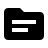 Basé sur le référentiel national, REFEA, pour une durée de 1 à 3 ans
Ensemble de fiches épreuves
Applicable à un ensemble d’apprenants
Soumis à validation du professeur coordonnateur, du chef d’établissement et d’un président adjoint de jury (nommé par la MIREX)
PLAN
D’ÉVALUATION
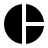 Ensemble de contrôles certificatifs
Décrite par un professeur coordonnateur, en collaboration avec l’équipe enseignante, sur la base des données du référentiel
Porte la moyenne coefficientée des ECCFs ; cette moyenne CCF sera remontée dans INDEXA
FICHE
ÉPREUVE
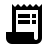 ÉPREUVE
ECCF
Ensemble de situations d’évaluation
Porte la note obtenue pour l’ensemble des situations d’évaluation ; la note est pré-saisie par l’évaluateur principal désigné, puis validée par le coordo
Fixe les règles soumises à l’apprenant pour vérifier les acquis de la formation
Chaque objet métier est représenté par une icône dans Plan’Éval.
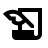 SITUATION
D’ÉVALUATION
Encadrée par un ou plusieurs enseignants et/ou intervenants extérieurs
Fixe le cadre de déroulement d’un contrôle
Bon
À
Savoir
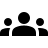 APPRENANT
Elève, apprenti ou adulte qui suit sa formation selon les modalités CCF fixées dans le PEP
Rattaché à un plan d’évaluation sur la base duquel il sera diplômé
Les apprenants en situation particulière (redoublant, nouvel intégrant, dispense, handicap) peuvent bénéficier d’un plan d’évaluation personnalisé
!
Mai - Juin 2023
9
Plan'Éval - Déploiement général - Rentrée 2023
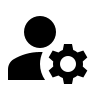 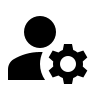 Profil établissement
Chef d’établissement
Profil établissement
Gestionnaire adminstratif
Comment suis-je impliqué(e) dans Plan’Éval?
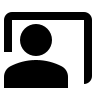 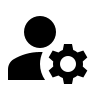 Profil régional
SRFD
Profil régional
MIREX
Administratifs
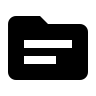 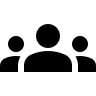 Objets métiers
Plan d’évaluation
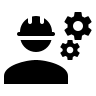 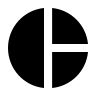 Apprenant
9 profils applicatifs :
3 profils lecteurs
1 profil « compléteur »
1 profil suiveur
2 profils gestionnaires
2 profils valideurs
Profil établissement
PAJ
Fiche épreuve
Responsables
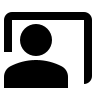 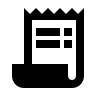 Profil national
DGER
Epreuve ECCF
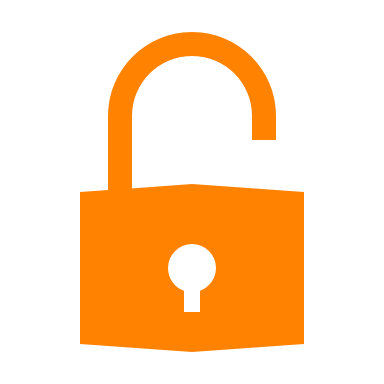 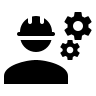 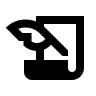 KikaDroit – Gestion des habilitations : 

Les profils « administratifs » sont gérés en semi-automatique et manuellement.
Un habilitateur établissement est désigné pour gérer les exceptions, et les habilitations des agents de son établissement.

Les profils « lecteurs » sont gérés manuellement.

Les profils « responsables » sont gérés en AUTOMATIQUE.
Ces profils sont auto-nettoyés, actualisés en temps réels, basés sur les données de Plan’Éval.
Profil établissement
Professeur coordonnateur
Lecteurs
Situation évaluation
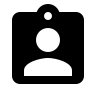 Profil établissement
Evaluateur
Mai - Juin 2023
10
Plan'Éval - Déploiement général - Rentrée 2023
Cycle de vie d’un plan et implication des acteurs
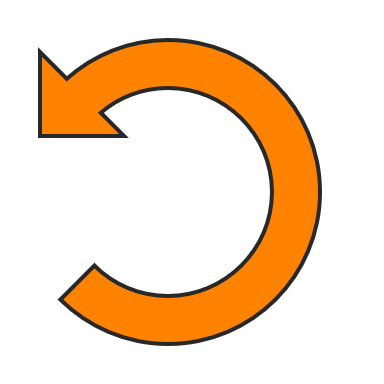 Consolidation du plan
Validation du plan par le CE
Déroulement de la formation
Réalisation des évaluations et saisie des notes
Maintenance du plan
Modification de la construction du plan
Validation du plan par le CE
Déroulement de la formation
Réalisation des évaluations et saisie des notes
Maintenance du plan
Diplomation des apprenants
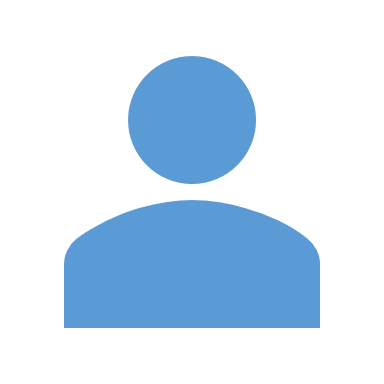 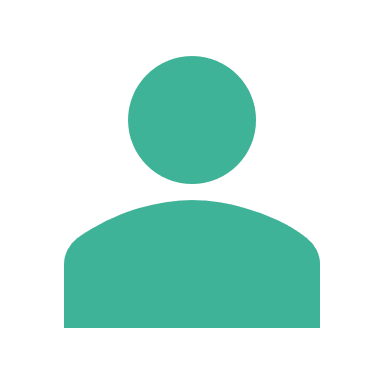 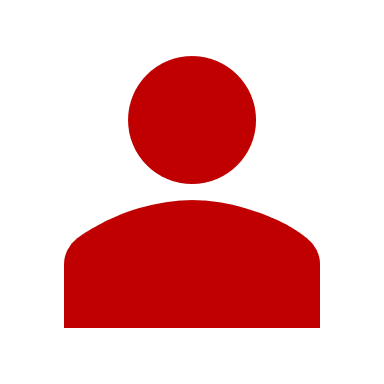 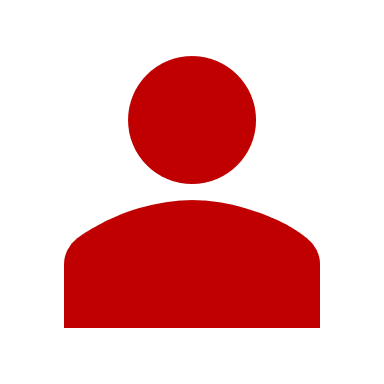 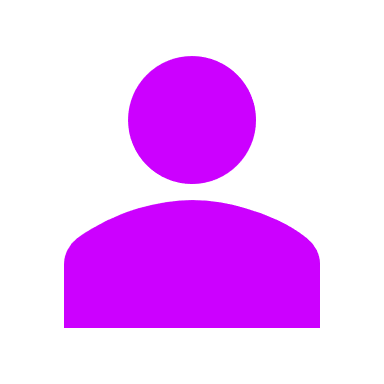 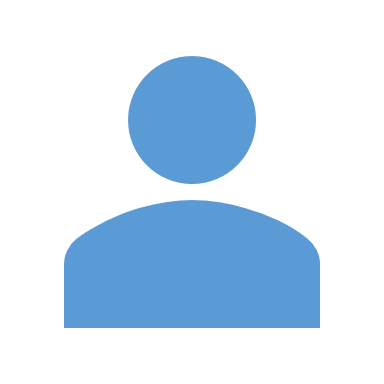 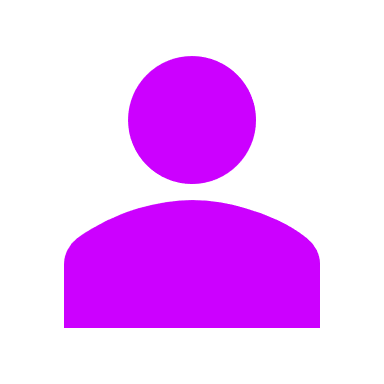 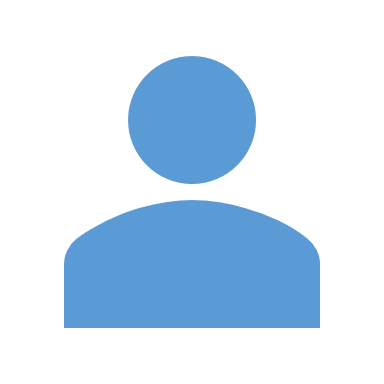 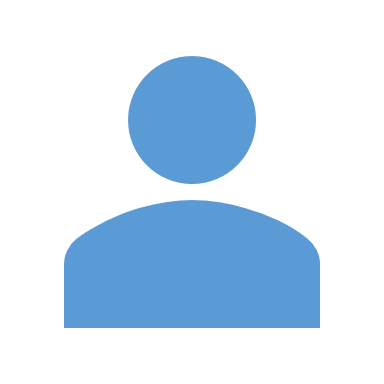 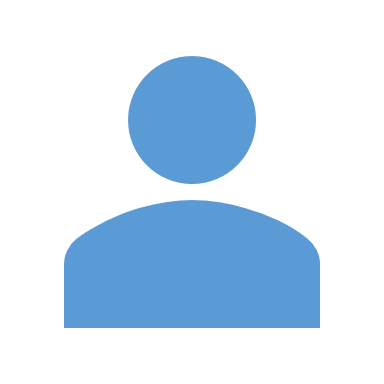 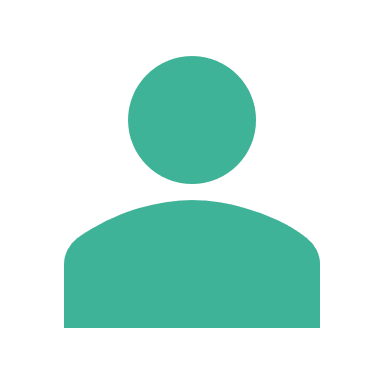 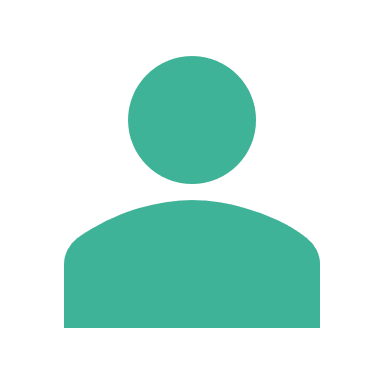 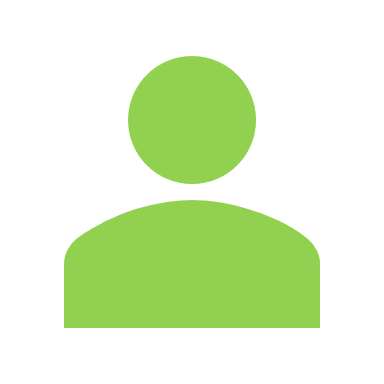 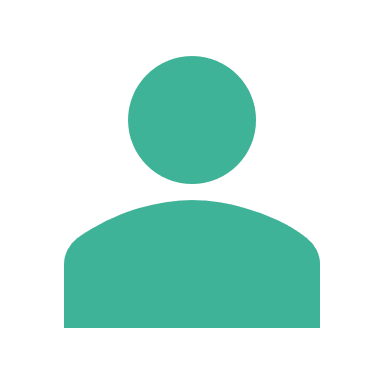 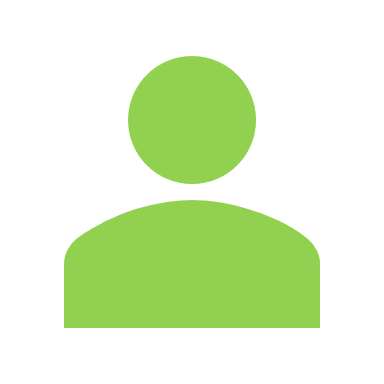 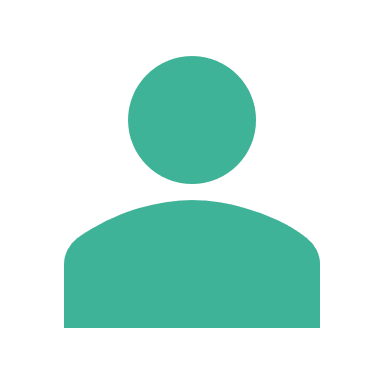 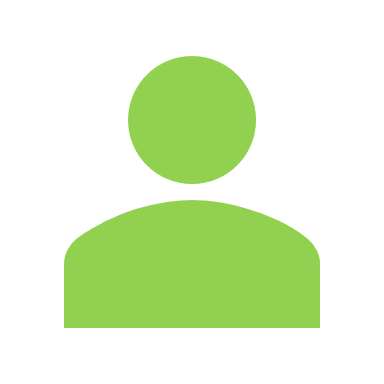 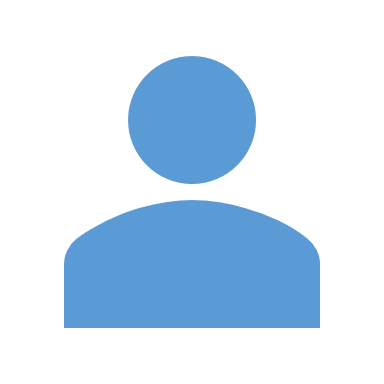 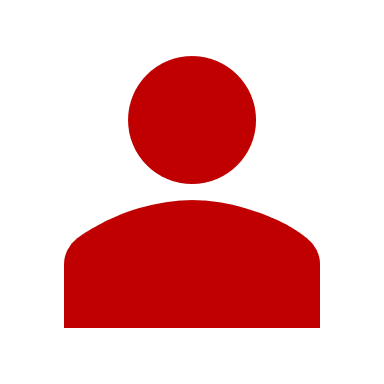 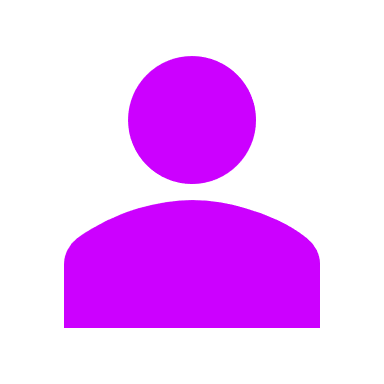 Gestionnaire administratif
Professeur coordonnateur
Chef d’établissement (CE)
Président adjoint de jury (PAJ)
Évaluateur
Mai - Juin 2023
11
Plan'Éval - Déploiement général - Rentrée 2023
Vote-001 – durée 1’30
Votre implication dans le processus CCF présenté vous semble clair ?
OUI
NON
Mai - Juin 2023
12
Plan'Éval - Déploiement général - Rentrée 2023
Comment accéder à Plan’Éval ?
L’environnement du quotidien…
…dit de « Production » :
Accès direct à l’application à partir de l’url suivante : 

https://planeval.educagri.fr/
Mai - Juin 2023
13
Plan'Éval - Déploiement général - Rentrée 2023
V1.0 : quelles fonctionnalités proposées ?
Personnalisation
Édition des convocations
Gestion des notes et des absences
Génération des plans
Déclaration des coordonnateurs et évaluateurs
Édition des PEP
Nomination des PAJ
Déclaration des PAJ sur les plans
Déclaration des trames
Suivi des plans semestrialisés
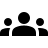 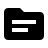 Suivi des modifications
Conformité
Gestion des avenants
Visualisation des architectures d’évaluation REFEA
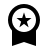 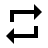 Pour améliorer votre parcours utilisateur, Plan’Éval vous propose plusieurs fonctionnalités facilitatrices.
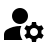 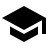 Bon
À
Savoir
!
Mai - Juin 2023
14
Plan'Éval - Déploiement général - Rentrée 2023
Du changement au service des établissements
Le contrôle en cours de formation des apprenants ne doit plus être banalisé
et le concept même du CCF doit être remis en valeur.
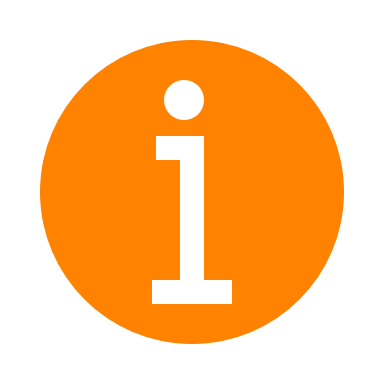 Gardez à l’esprit l’ensemble du process CCF d’un point de vue règlementaire et organisationnel.

Faites des rapprochements entre le fonctionnement de Plan’Éval et la méthode de travail actuellement en place dans votre établissement.

Prenez du recul pour voir l’ensemble des interactions avec les autres applications du système d’informations. 

Ayez une approche constructive et voyez Plan’Éval comme un facilitateur.
Le projet Plan’Éval a débuté en décembre 2019.

12 ateliers d’idéation et de consultation ont été menés avec des utilisateurs issus d’établissements privés et publics, tous les acteurs CCF y étaient représentés.

Les établissements « bêta-testeurs » accèderont à Plan’Eval, en production, dès le 24 mai 2023, en devenant « établissements pilotes ».
Le
Saviez-
vous
?
Mai - Juin 2023
15
Plan'Éval - Déploiement général - Rentrée 2023
Aperçu de votre nouvelle application Plan’Éval
Plan
Coordo.
Apprenant
Situation évaluation
Évaluateur
Calendrier
Circuit de validation
PAJ
Avenant
Référen-tiel
Habilita-tion
UX(*)
Editions
Handicap
Semestri-alisation
Saisie des notes
Généralités
Encadrement
du CCF
Mise en œuvre du CCF
Personna-lisation
Il vous faudra en moyenne 4 clics pour réaliser une action dans Plan’Éval.
Le
Saviez-
vous
?
(*)  UX : User experience ou expérience utilisateur
Mai - Juin 2023
16
Plan'Éval - Déploiement général - Rentrée 2023
Plan
Coordo.
Apprenant
Situation évaluation
Évaluateur
Calendrier
Circuit de validation
PAJ
Avenant
Référen-tiel
Habilita-tion
UX(*)
Editions
Handicap
Semestri-alisation
Saisie des notes
Généralités
Encadrement
du CCF
Mise en œuvre du CCF
Personna-lisation
(*)  UX : User experience ou expérience utilisateur
Mai - Juin 2023
17
Plan'Éval - Déploiement général - Rentrée 2023
101 – Connexion à l’application
Sélection de la portée (profil), sélection du périmètre de travail (établissement), sélection de la période de travail.
Pour vous connecter…

Votre login - construit sur le schéma suivant :
prénom.nom
Votre mot de passe :
celui de votre compte AGRICOLL
Bon
À
Savoir
!
Mai - Juin 2023
18
Plan'Éval - Déploiement général - Rentrée 2023
111 – Menu et contenu des pages
Les menus s’affichent en fonction de vos privilèges tout comme le contenu des pages.
Mai - Juin 2023
19
Plan'Éval - Déploiement général - Rentrée 2023
112 – Navigation et découpage des pages
Tous les écrans de l’application sont construits sur le même schéma, tous les objets métiers sont identifiables par une icône signalétique, des « chips » indiquent l’état des objets.
Une zone de recherche
Un fil d’Ariane
Découpage des écrans standards :
Une zone de récap
Une zone d’état
Une zone de résultat (sous forme d’un ruban)
Une zone d’action : fonctionnalité primaire / secondaire / facilitatrice
Une zone de regroupement
Zone rétrac-table
Une zone de détails
Bon
À
Savoir
!
Mai - Juin 2023
20
Plan'Éval - Déploiement général - Rentrée 2023
121 – Affichage du référentiel
Retrouvez l’ensemble des architectures d’évaluation en modalité CCF définies dans REFEA et correspondant à votre offre de formation.
Mai - Juin 2023
21
Plan'Éval - Déploiement général - Rentrée 2023
Apprenant
Plan
Situation évaluation
Évaluateur
Calendrier
Circuit de validation
PAJ
Avenant
Référen-tiel
Habilita-tion
UX(*)
Editions
Handicap
Semestri-alisation
Saisie des notes
Coordo.
Généralités
Encadrement
du CCF
Mise en œuvre du CCF
Personna-lisation
(*)  UX : User experience ou expérience utilisateur
Mai - Juin 2023
22
Plan'Éval - Déploiement général - Rentrée 2023
201 – Génération d’un plan d’évaluation
Vous réalisez cette action en 5 étapes, en vous basant sur le référentiel :
Choisissez la formation,
Indiquez la durée,
Sélectionnez l’architecture d’évaluation (si plusieurs sont candidates pour la période),
Enregistrer ! Le plan est généré 
Il vous faudra moins de 1 minute pour générer un plan d’évaluation.
Le
Saviez-
vous
?
Mai - Juin 2023
23
Plan'Éval - Déploiement général - Rentrée 2023
202 – Déclaration d’un professeur coordonnateur
Recherchez l’agent qui sera « professeur coordonnateur » et rattachez le au plan d’évaluation afin qu’il puisse ensuite se connecter à Plan’Éval.
Tous les coordonnateurs doivent posséder un compte AGRICOLL pour se connecter à Plan’Éval.
Bon
À
Savoir
!
Mai - Juin 2023
24
Plan'Éval - Déploiement général - Rentrée 2023
203 – Visualisation du PAJ attaché à un plan d’évaluation
Après avoir été habilité (par un agent MIREX) en tant que PAJ sur une formation, dans un établissement, pour une période, le PAJ est automatique rattaché aux plans d’évaluation correspondant à son habilitation.
Tous les PAJ doivent posséder un compte AGRICOLL pour se connecter à Plan’Éval.
Bon
À
Savoir
!
Mai - Juin 2023
25
Plan'Éval - Déploiement général - Rentrée 2023
210 – Rattachement des apprenants sur un plan
Sélectionnez l’ensemble des inscriptions des apprenants à rattacher au plan d’évaluation.
Les données « apprenant » sont issues de FREGATA.
Plan’Éval affiche des informations à caractère personnel (uniquement des données nécessaires au CCF) mais ne stocke pas les données.
Le lien entre les apprenants et les plans sont réalisés à partir des inscriptions de FREGATA.
Sur une même formation, vous pouvez créer autant de plans d’évaluation que d’ensembles d’apprenant à regrouper : par classe ou par statut ou par tout autre critère que vous souhaitez
Le
Bon
À
Savoir
Saviez-
vous
!
?
Mai - Juin 2023
26
Plan'Éval - Déploiement général - Rentrée 2023
211 – Personnalisation du plan d’un apprenant
Vous pouvez ajuster les enseignements au choix et facultatifs de chaque apprenant, vous pouvez préciser si l’apprenant suit la section européenne.
En cas de situation particulière (redoublement (1ère ou 2ème année), intégration, titulaire d’un autre diplôme, dispense, aménagement), un apprenant peut bénéficier de la personnalisation de son plan.
Dans la V1.0 de Plan’Éval, les établissements enregistreront les dispenses et aménagements d’épreuve (sans détails relatifs aux éléments à mettre en place). La gestion du handicap reviendra aux agents MIREX dans une version ultérieure de l’application.
Bon
À
Savoir
!
Mai - Juin 2023
27
Plan'Éval - Déploiement général - Rentrée 2023
Situation évaluation
Évaluateur
Calendrier
Plan
Coordo.
Apprenant
Circuit de validation
PAJ
Avenant
Référen-tiel
Habilita-tion
UX(*)
Editions
Handicap
Semestri-alisation
Saisie des notes
Généralités
Encadrement
du CCF
Mise en œuvre du CCF
Personna-lisation
(*)  UX : User experience ou expérience utilisateur
Mai - Juin 2023
28
Plan'Éval - Déploiement général - Rentrée 2023
301 – Consolidation d’une situation d’évaluation
A la génération du plan d’évaluation, le référentiel dicte le cadre de l’organisation des situations d’évaluation, vous devrez ensuite apporter toutes les précisions nécessaires au déroulement de l’épreuve (informations laissées au choix de l’établissement : comme par exemple la date de la situation).
Mai - Juin 2023
29
Plan'Éval - Déploiement général - Rentrée 2023
302 – Déclaration des évaluateurs attachés aux situations d’évaluation
Recherchez et rattachez le ou les agents qui seront déclarés « évaluateurs » sur chaque situation d’évaluation.
Déclarez l’évaluateur principal qui sera en charge de pré-saisir les notes obtenues à l’ECCF par les apprenants.
Tous les évaluateurs déclarés principaux doivent posséder un compte AGRICOLL pour se connecter à Plan’Éval.
Bon
À
Savoir
!
Mai - Juin 2023
30
Plan'Éval - Déploiement général - Rentrée 2023
311 – Visualisation du calendrier du plan d’évaluation
Pour projeter l’ensemble des épreuves sur la durée totale de la formation, affichez toutes les situations d’évaluation sur le calendrier.
Mai - Juin 2023
31
Plan'Éval - Déploiement général - Rentrée 2023
Plan
Coordo.
Apprenant
Situation évaluation
Évaluateur
Calendrier
Circuit de validation
PAJ
Avenant
Référen-tiel
Habilita-tion
UX(*)
Editions
Handicap
Semestri-alisation
Saisie des notes
Généralités
Encadrement
du CCF
Mise en œuvre du CCF
Personna-lisation
(*)  UX : User experience ou expérience utilisateur
Mai - Juin 2023
32
Plan'Éval - Déploiement général - Rentrée 2023
401 – Cycle de validation d’un plan d’évaluation
Chaque acteur impliqué sur le plan doit à son tour faire avancer le statut du plan en « donnant suite » lorsque cela s’avère nécessaire. Il s’agit là de passer les grandes étapes de la validation du plan.
Durant les périodes où le plan d’évaluation n’est pas « VALIDE », la gestion des notes est indisponible.

Le plan ne peut pas suivre les étapes de validation si sa construction n’est pas « conforme » aux attentes (toutes les données obligatoires renseignées et en phase avec le référentiel).
Pour être déclaré conforme, le plan va passer une série de tests : caractère obligatoire, cohérence, conformité vis-à-vis du référentiel. Plus d’une cinquantaine tous objets confondus !
Le
Bon
À
Savoir
Saviez-
vous
!
?
Mai - Juin 2023
33
Plan'Éval - Déploiement général - Rentrée 2023
411 – Suivi des interventions sur un plan valide
Après le premier passage de l’étape de validation du plan, vous pouvez ensuite suivre toutes les modifications qui sont réalisées sur le plan.
Mai - Juin 2023
34
Plan'Éval - Déploiement général - Rentrée 2023
421 – Gestion des avenants
Toutes les modifications à apporter au plan d’évaluation au cours de sa période de validité n’obligent pas à créer un avenant (entente établissement / PAJ), en revanche certaines l’imposeront. Plan’Éval pourra vous proposer de générer en automatique un avenant quand cela est nécessaire.
La création d’un avenant entraine toujours la dévalidation du plan d’évaluation qui devra donc à nouveau être validé par le chef d’établissement puis le PAJ.
Bon
À
Savoir
!
Mai - Juin 2023
35
Plan'Éval - Déploiement général - Rentrée 2023
INFORMATIF :
Note de service 2023-297 du 03 mai 2023, supports, flash info DGER, mailings, rubrique Chlorofil

Webinaire « général » :
À destination des chefs d’établissement, des personnels administratifs, des professeurs coordonnateurs, et de toute personne souhaitant en savoir plus sur le déploiement de Plan’Éval
Diffusion du support de présentation détaillé après chaque session

Webinaire « évaluateur » :
À destination directe des évaluateurs principaux qui pré-saisiront les notes des apprenants ; des professeurs coordonnateurs, des personnels administratifs
Ces webinaires seront proposés à la rentrée après la phase de démarrage et de construction des plans d’évaluation

FORMATIF :
Supports accessibles en ligne :
Fiches pratiques (plus de 20 fiches « fonctionnalités » mises à disposition pour la rentrée)
Site support du CNERTA
FAQ
MoodLGA (auto-formation par fonctionnalités)
Vidéos après la phase de démarrage
S’informer et se former sur Plan’Éval
Site support :
https://cnerta-support.fr/assistance/support-planeval

https://cnerta-support.fr/contact/

Nouveautés :
https://cnerta-support.fr/actualites/categorie/planeval

Poster Plan’Éval
Mai - Juin 2023
36
Plan'Éval - Déploiement général - Rentrée 2023
C’est à vous…
Réponses aux questions majeures posées pendant le webinaire






Les questions mineures (et majeures) feront l’objet d’une réponse dans la FAQ qui sera accessible à l’issue de la dernière session des webinaires généraux.
Mai - Juin 2023
37
Plan'Éval - Déploiement général - Rentrée 2023
Vote-002 – durée 1’30
ROTI « Return On Time Invested » (~2h15) – Notez l’atelier (de 1 à 5)
Excellent – grande valeur ajoutée, au-delà de mes attentes
Bon – bonne valeur ajoutée, ça valait vraiment le coup de participer
Moyen – valeur ajoutée / temps investi, j’ai appris des choses
Utile – faible valeur ajoutée, je n’ai pas perdu mon temps
Inutile – aucune valeur ajoutée, je n’ai rien appris
Mai - Juin 2023
38
Plan'Éval - Déploiement général - Rentrée 2023
Vote-003 – temps en fonction des réponses des participants
Votre opinion après ce webinaire ? 
J'ai apprécié le contenu (organisation, rythme et qualité des informations diffusées) 
J'ai apprécié le format (support présenté et vote) 
J'ai apprécié les mini-démos des fonctionnalités majeures (environ 40 min. de vidéo)
J'ai apprécié la durée de ce webinaire

Echelle : 1 : pas du tout satisfait  - 5 : parfaitement satisfait
Mai - Juin 2023
39
Plan'Éval - Déploiement général - Rentrée 2023
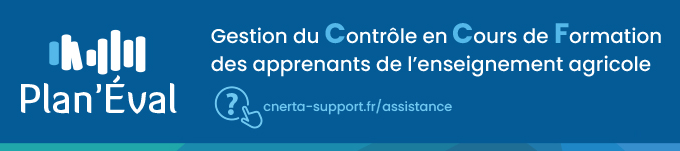 Plan’Éval – rentrée 2023
Merci pour votre participation et pour votre implicationdans la réussite du déploiement de l’application.